Subversion (SVN)
Sistema de Control de Versiones
Sucesor de CVS
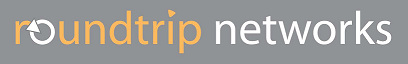 Contenido
Qué es control de versiones?
introducción a SVN 
Principios 
Diferencias con CVS
Comandos 
Ejemplos
Configuración y acceso a un repositorio
Qué es control de versiones?
Tres principios básicos:

Mantener un registro e historia de cambios  ‏
Dar acceso a la información ‏
Mantener diferentes versiones de un mismo conjunto de datos 

Qué tipo de datos ?
Código fuente, 
Documentación
Ficheros de configuración
En general, cualquier dato‏
Terminología
Repositorio
Copia central de todos los ficheros bajo control, estructurado en árbol de directorios
Copia de trabajo
Copia local de los datos, que puede ser cambiada, en sincronización con el repositorio. Contiene información especial para la interacción con el mismo
Revision
Un grupo de directorios y ficheros qe reflejan el estado del repositorio en un determinado momento
Principios
El repositorio es la copia principal
Todo el trabajo se hace en la copia de trabajo
Los cambios se reflejan (“materializan”) en repositorio (comando commit)
svn update
Repositorio
Copi a de trabajo
svn commit
Control de cambio, estados
Sin cambio y actualizado
Copia identica al repositorio
A commit or update no hace nada
Cambio local y actualizado
Copia local cambió, y repositorio no ha recibido cambios de otros contribuyentes 
Commit actualiza repositorio, update no hace nada
Sin cambio y desactualizado
Copia local no ha cambiado, pero repositorio cambió
Update cambia estado local, commit no funciona 
Cambio local y desactualizado
Conflicto! Se necesita un update
Si SVN no puede resolver automaticamente, se necesita resolución manual
Ejemplo de interacción
Extracción inicial 
svn checkout <proyecto>

vi <mifichero.conf>	(...cambios  ...)
svn commit <fmifichero.conf>	(reflejar cambios )
Más cambios:
svn update					
vi  <mifichero.conf> 
svn commit <mifichero.conf>
SVN el repositorio
Clientes acceden localmente o a través de la red
SVNROOT environment variable:
SVNROOT=
/svn/miproyecto					 # disco local 
svn://svnserver/svn/miproyecto	      # via svnserve
svn+ssh:// svnserver/svn/miproyecto 	       # via SSH
Creando un repositorio
Instalar (ejemplo con Fedora)
#yum install subversion
#mkdir /data
#svnadmin create /data/svn
# cd /data/svn/conf 
Editar permisos:
# vi svnserve.conf
  	auth-access = write
   	password-db = passwd
Crear usuarios
# vi passwd
rancidsvn  = <elige una clave>
Start svnserve daemon
#svnserve –-listen-host=10.10.40.50 -d
Incluir como “servicio”
Crear /etc/init.d/subversion, que incluya basicamente 
svnserve -d -r <repositorio>
#chkconfig  --add subversion
#chkconfig –level 2345 subversion on
SVN - clientes
Existen para varios sistemas operativos 
svn (UNIX)‏
TortoiseSVN (Windows)‏
...
Acceso local o a través de la red
Comandos SVN
import
importa un nuevo proyecto a un repositorio repository
checkout (co)‏
Copia del repositorio al directorio local
update (up)‏
Actualiza copia local a partir del repositorio

add
Añade un nuevo fichero o directorio a la copia local
delete
Remueve un fichero de la copia local
commit 
Actualiza repositorio a partir de ficheros locales
Otros comandos utiles
mkdir
Añade directorio a copia local 
status
Estado y version de un fichero
diff
Muestra la diferencia de versiones entre un elemento local y el repositorio
log
Muestra la historia de cambios de uno o mas ficheros

Muchos otros: list, copy, export....
Ciclo de Trabajo
Actualiza copia de trabajo
svn update
Introduce cambios
svn add
svn delete
svn copy
svn move
Chequea cambios
svn status
svn diff
svn revert
Combina con los cambios de otros
svn merge
svn resolve
Completa los cambios
svn commit
Ventajas, y Diferencias con CVS
CVS solamente controla cambios a ficheros
SVN crea un sistema de ficheros virtual, que incluye directorios

CVS no puede controlar cambios de nombre o copias
Como SVN controla directorios, cambios de nombre y copias OK

SVN permite Control “atomico” del cambio: o todos los cambios funcionan, o ninguno se acepta
CVS no puede proveer semejantes funciones

En general, proporciona mayor flexibilidad de acceso, como HTTP via apache,  con las consiguientes ventajas
Conclusiones
Sofisticado sistema de control de versiones,
Muy util para programadores,
Para adminstradores de redes, muchas de las funciones de alto nivel no son necesarias
En realidad, tanto CVS como Subversion pueden ser utilizados a nivel de adminstración de red,
Sin embargo no se puede ignorar:
La herramienta mas popular es la que mejor soporte recibe,
Muchos de nosotros da soporta a equipos de programadores en nuestro trabajo habitual
Referencias
“Version Control with Subversion” – O’Reilly 
Online and free at http://svnbook.red-bean.com
Práctica
Resumen de las tareas a completar
Instalar Subversion en servidor
Crear y configurar un repositorio
Iniciar Subversion
Verificar acceso desde un cliente
Guardar un fichero de configuración en repositorio
Verificar recobro de datos desde otro cliente
Avanzado: uso de SSH con Subversion
Instalar Subversion en servidor
Crear y configurar un repositorio
Iniciar Subversion
Verificar acceso desde un cliente
Guardar un fichero de configuración en repositorio
Verificar recobro de datos desde otro cliente
Avanzado: uso de SSH con Subversion